Проектная деятельность на уроках технологии
Преподаватель технологии КМКВК Шаталов Александр Алексеевич
Необычное в обычном
Мосты России
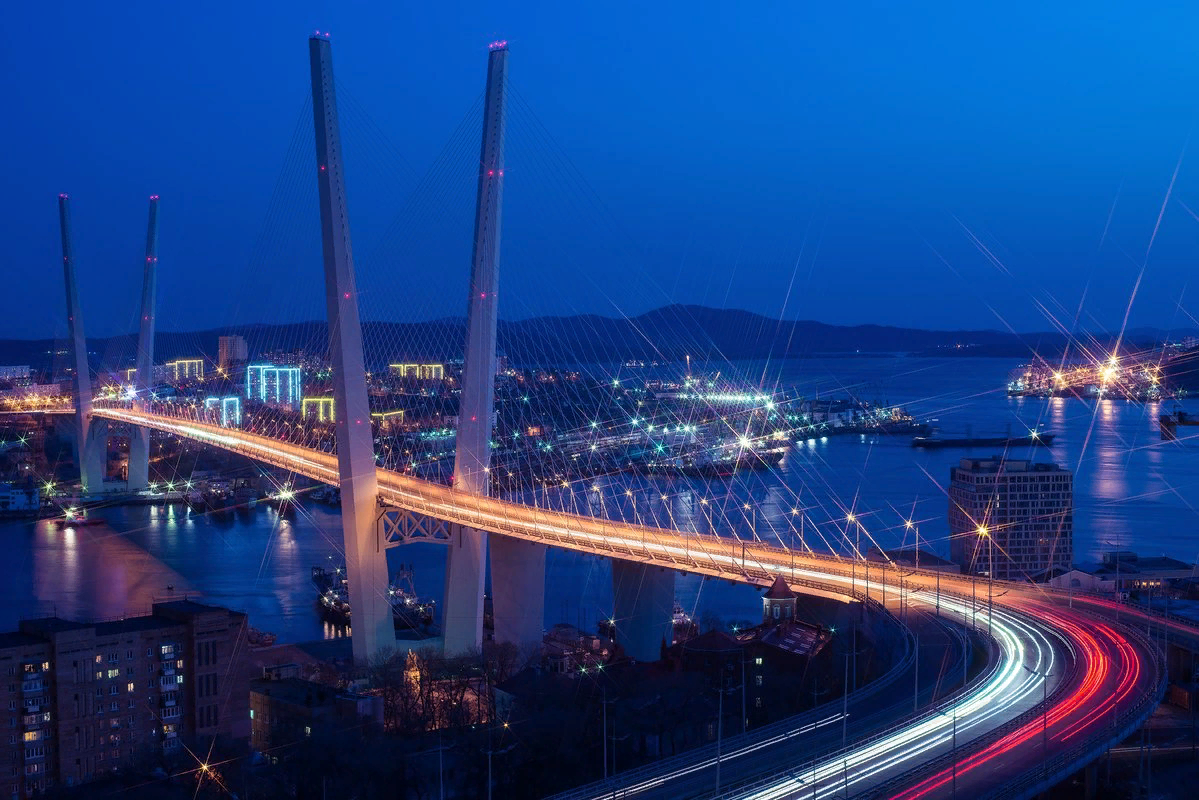 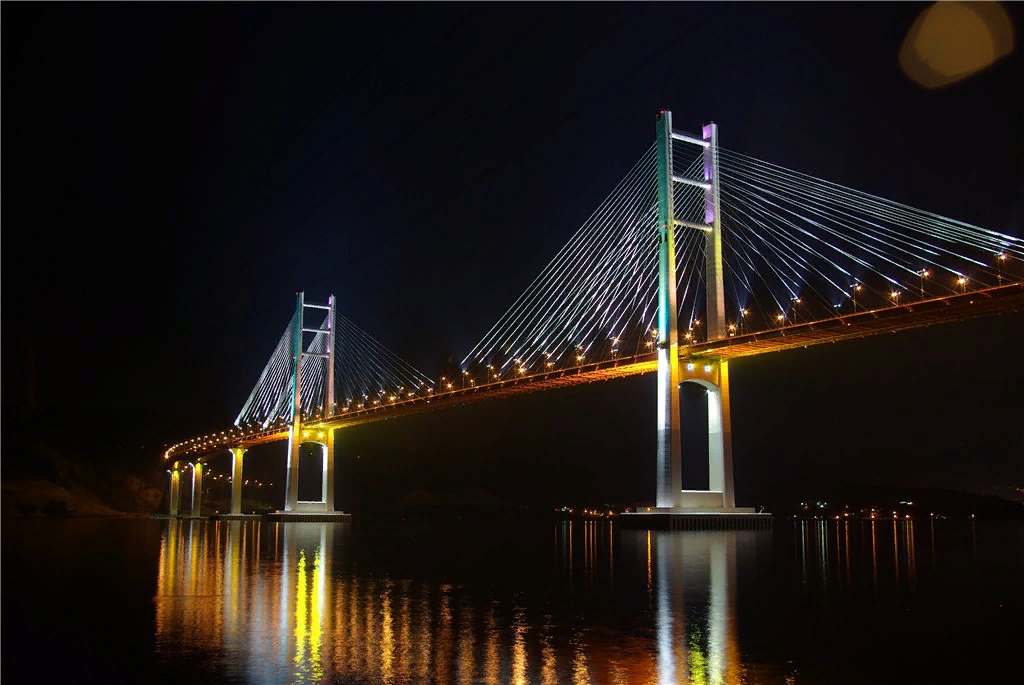 ..
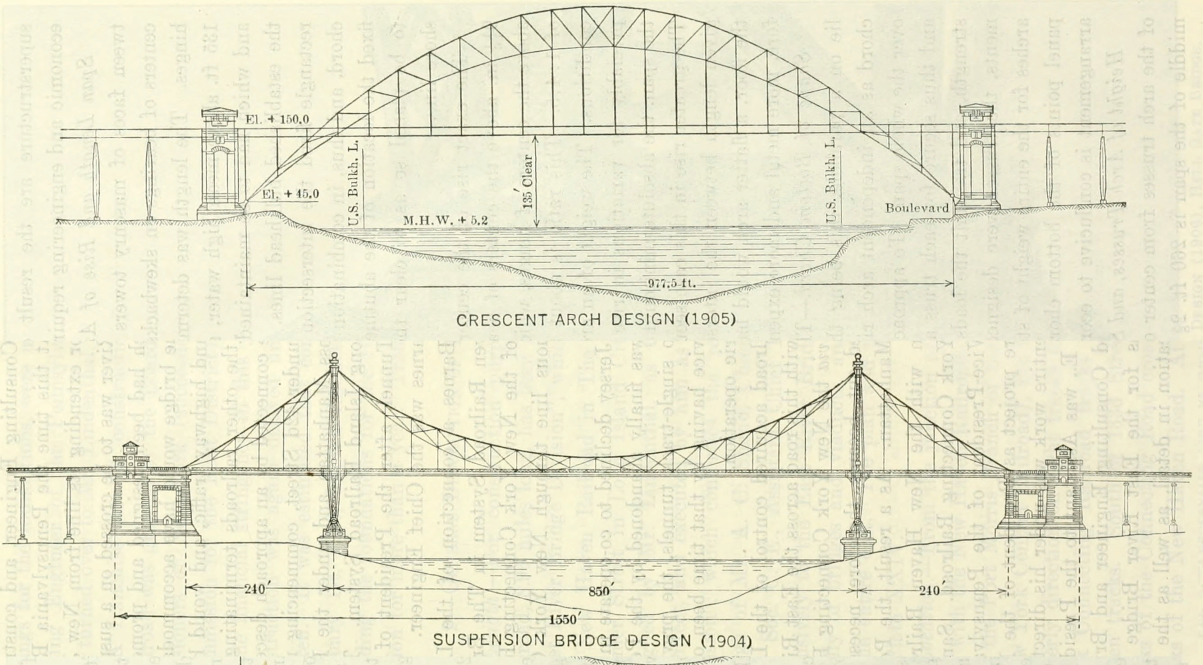 Мост, перекинутый через реку или иное образование, может быть не только переправой, но и техническим сооружением, представляющим интерес не только  в плане эстетической , но и военной составляющей. Мосты часто привлекают внимания с точки зрения каких-либо интересных фактов, фотосъёмки, рекордов в тех или иных достижениях, и именно поэтому сегодня мы хотим поговорить о них.
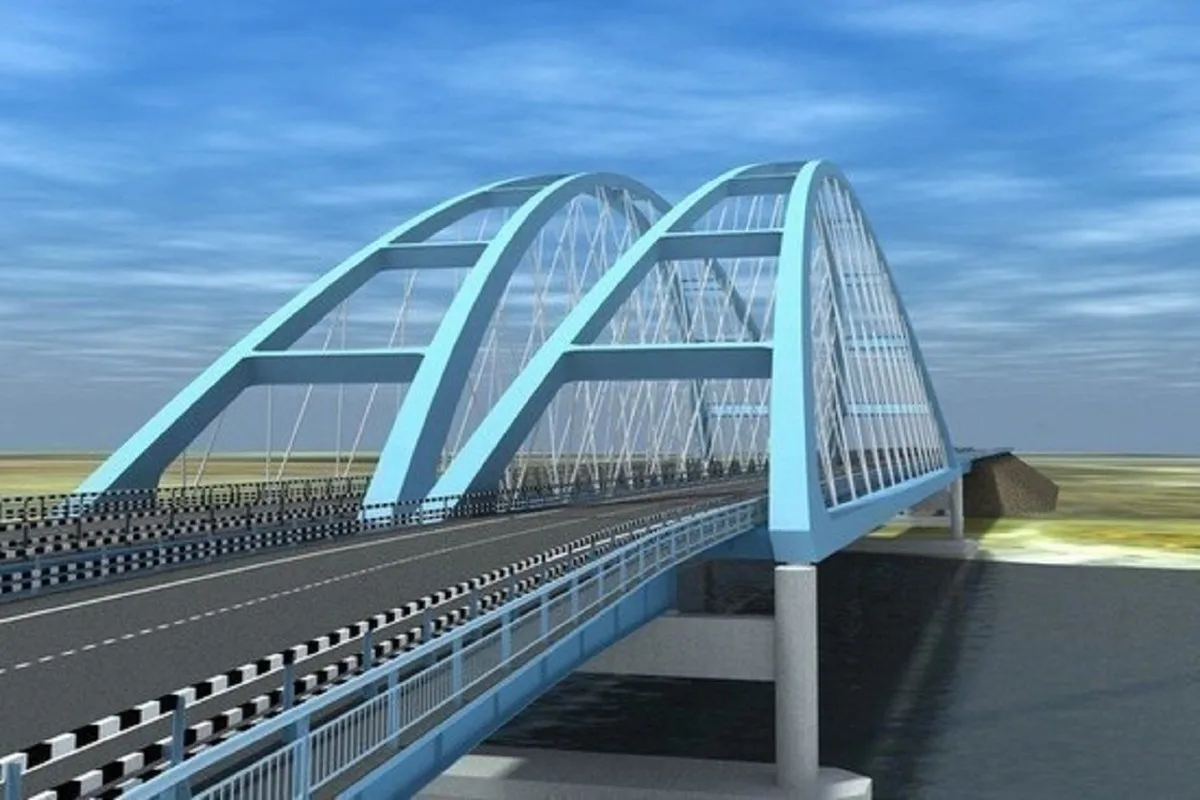 Сначала хотим рассказать о некоторых необычных мостах России.
Автомобильный мост в Ханты-Мансийске, построенный в 2004 году и соединяющий берега Иртыша, называется «Красный дракон», поскольку хитросплетение его металлических конструкций издали напоминает некое сказочное существо, распластавшееся на берегу реки. Общий вес этой конструкции, возводилась которая по уникальной технологии «арка-ферма-балка», – 11 тысяч тонн. Общая длина «Красного дракона», состоящего из 14 пролётов, – 1315,9 метров. Другого похожего сооружения в России нет.
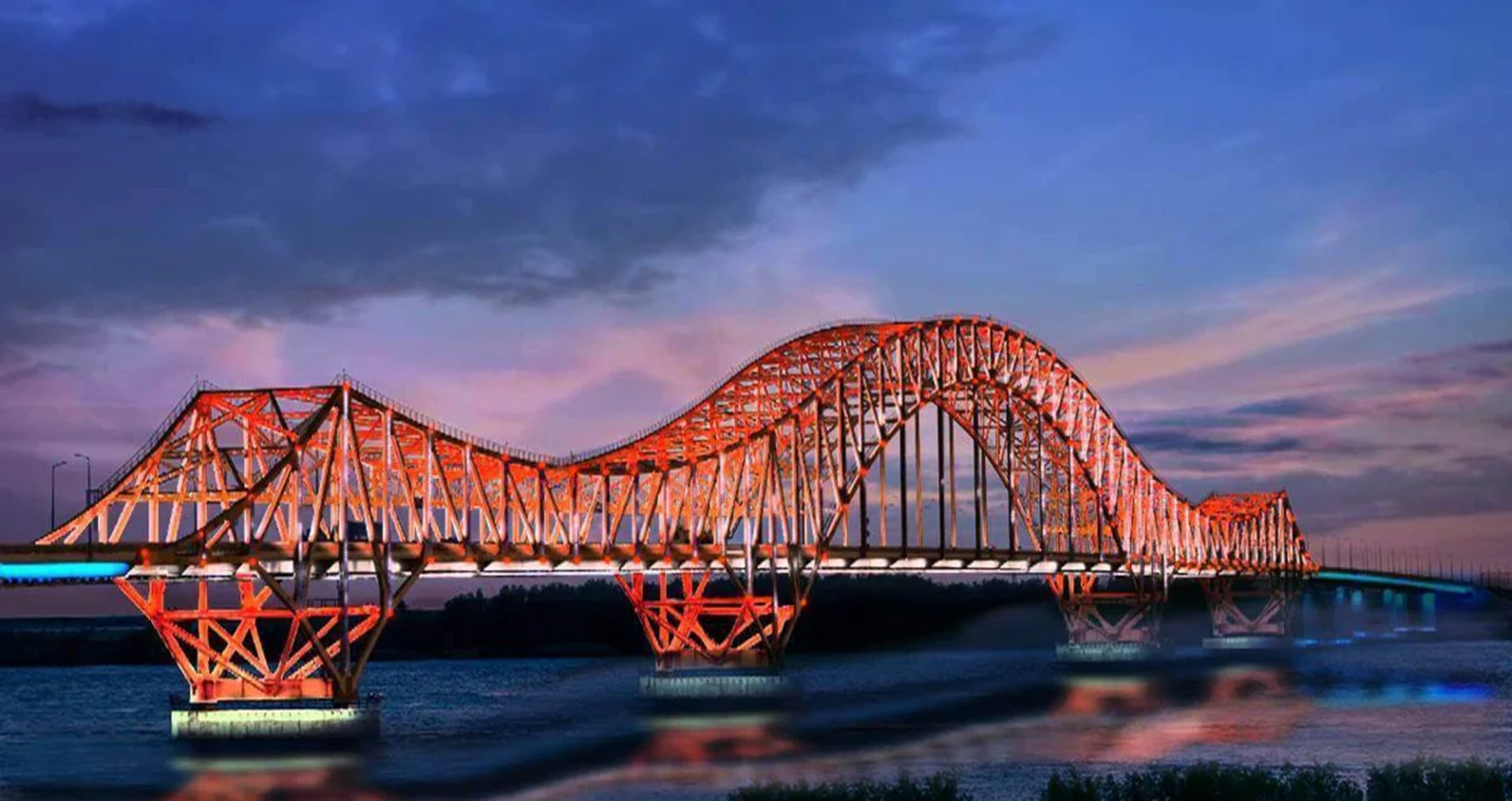 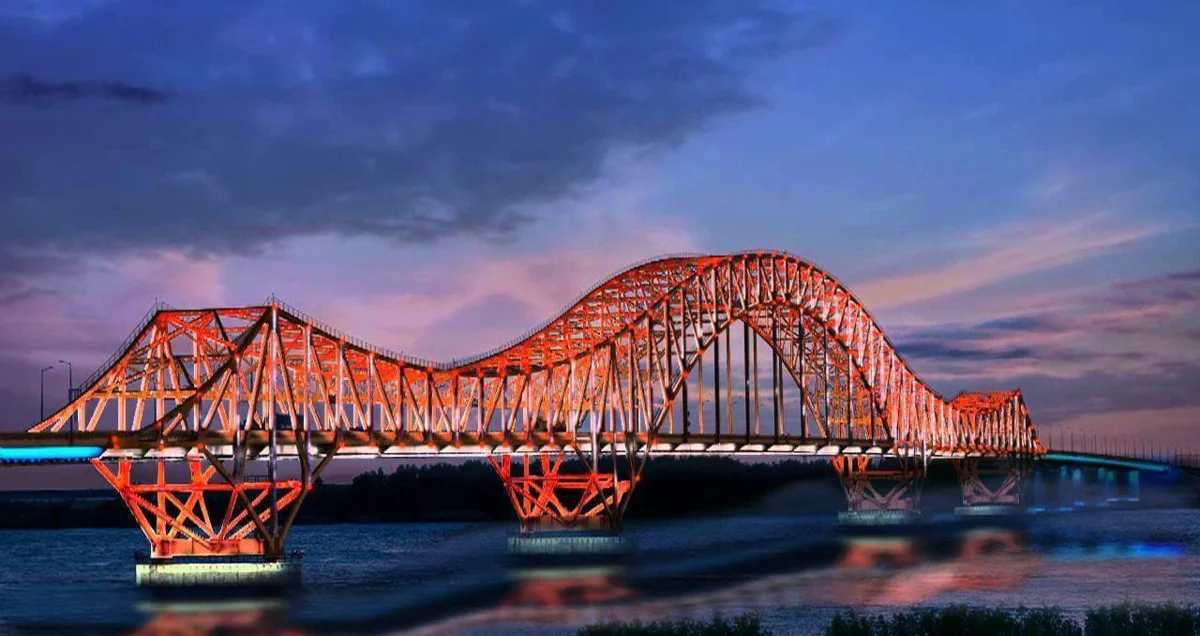 439-метровый подвесной мост раскинулся над Ахштырским ущельем (высота ок. 200 м) в Сочи.
Прогулка по мосту – настоящая проверка себя на страхи высоты и стойкость духа. Кажется, на первый взгляд, что конструкция шаткая и на материалах сэкономили. Однако, мост соответствует требованиям безопасности.
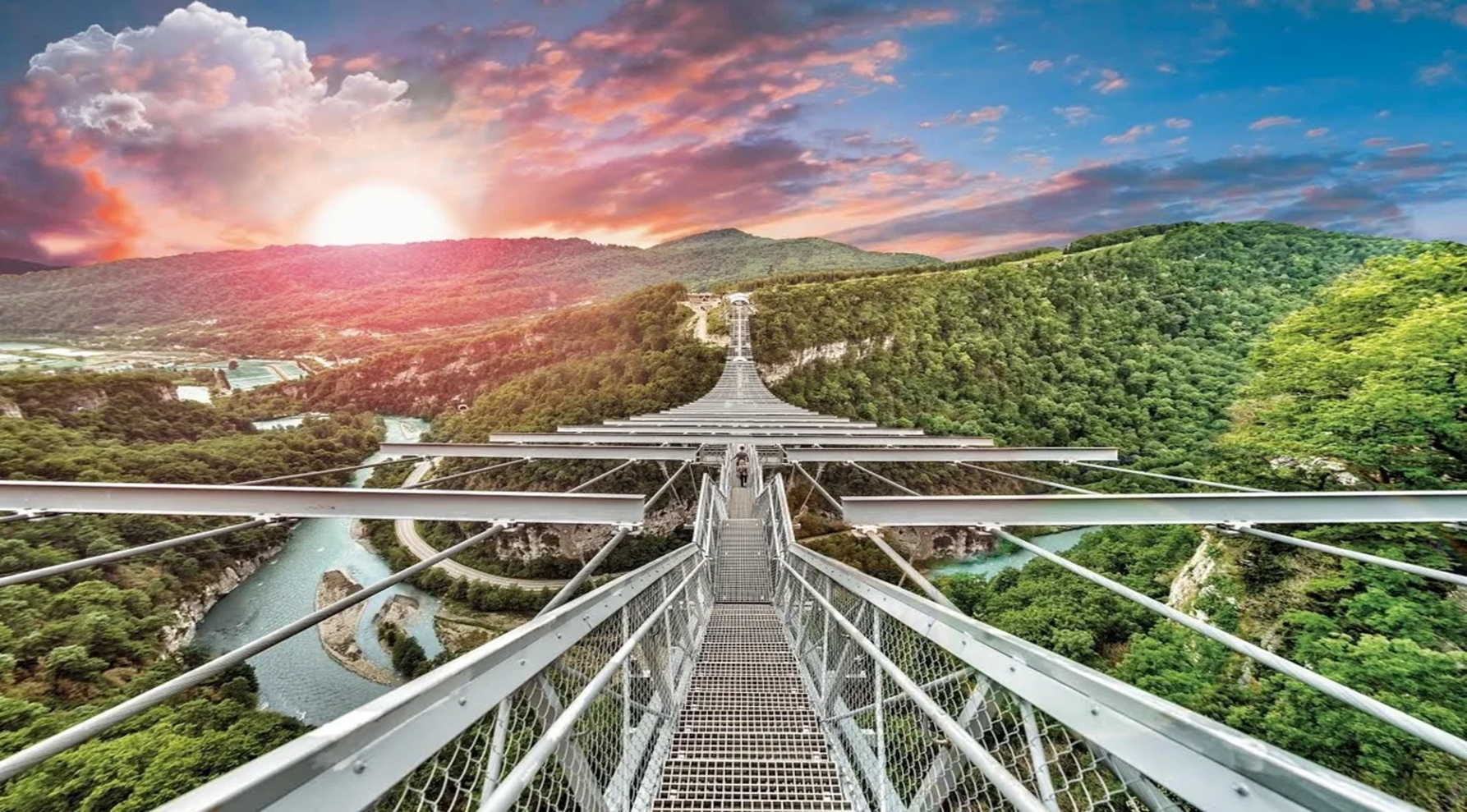 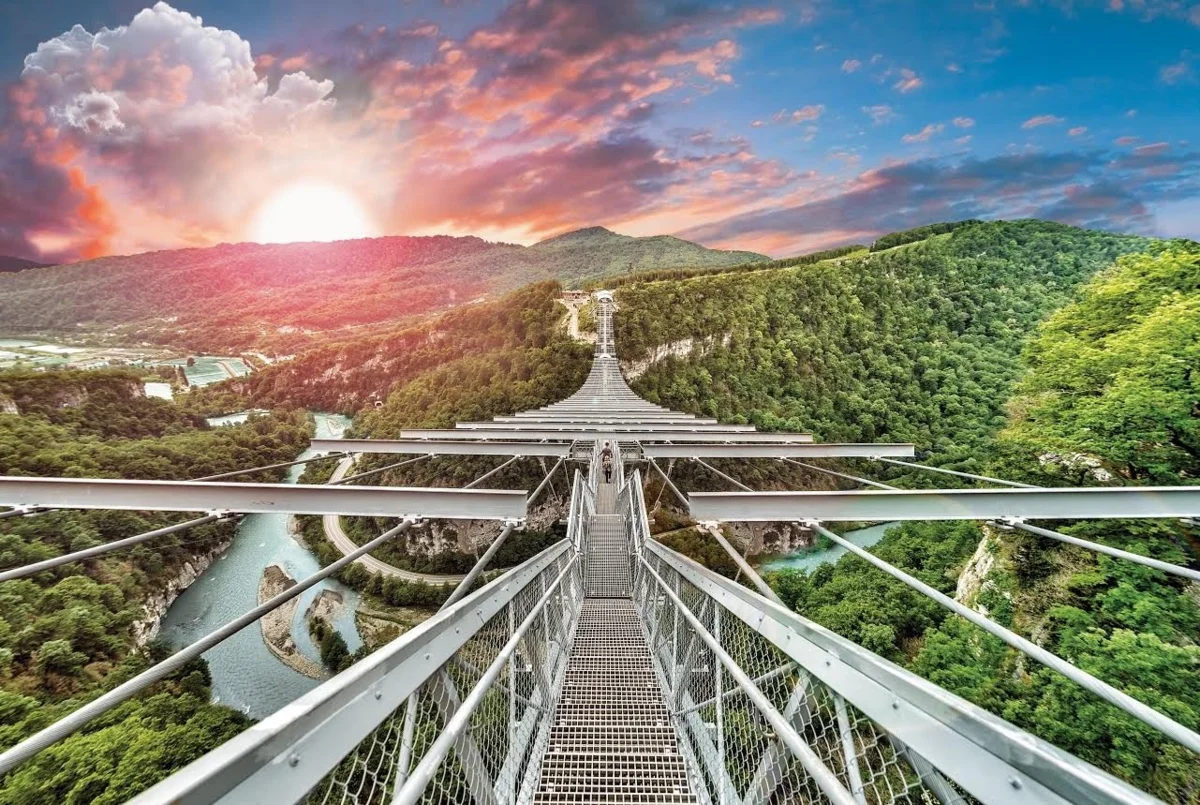 Уникальное инженерно-техническое сооружение и единственное в конструктивном плане строение, представляющее виадук в составе БАМа.
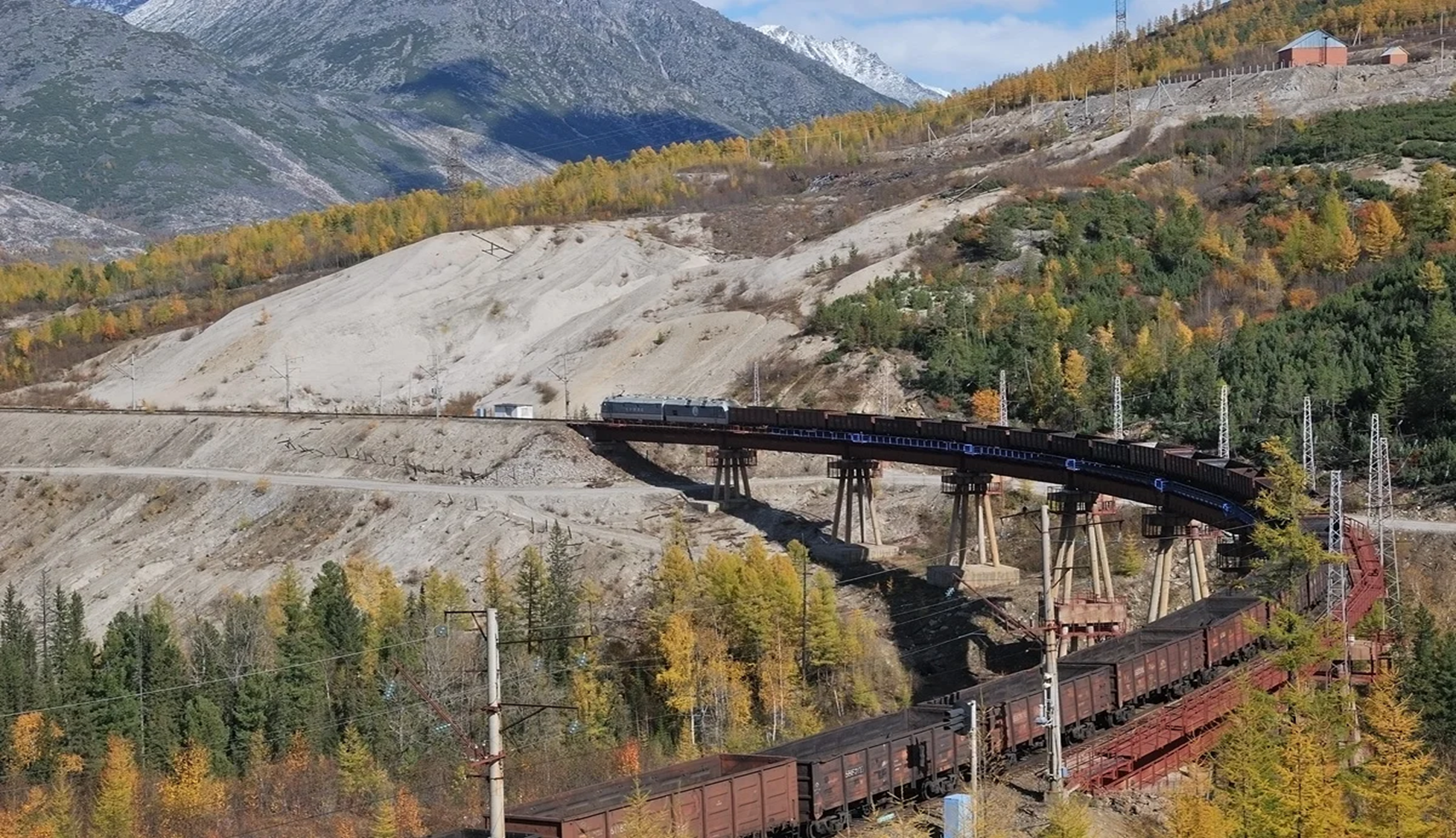 Полукруглый мост на двухъярусных опорах открыт для движения поездов в 1989 году. Есть мнение, что мост пользуется недоброй славой у машинистов, опасающихся проезжать по мосту (ходят слухи, что машинисты и сейчас крестятся перед въездом на него). Считается одним из красивейших мест на БАМе, привлекает немало самодеятельных туристов.
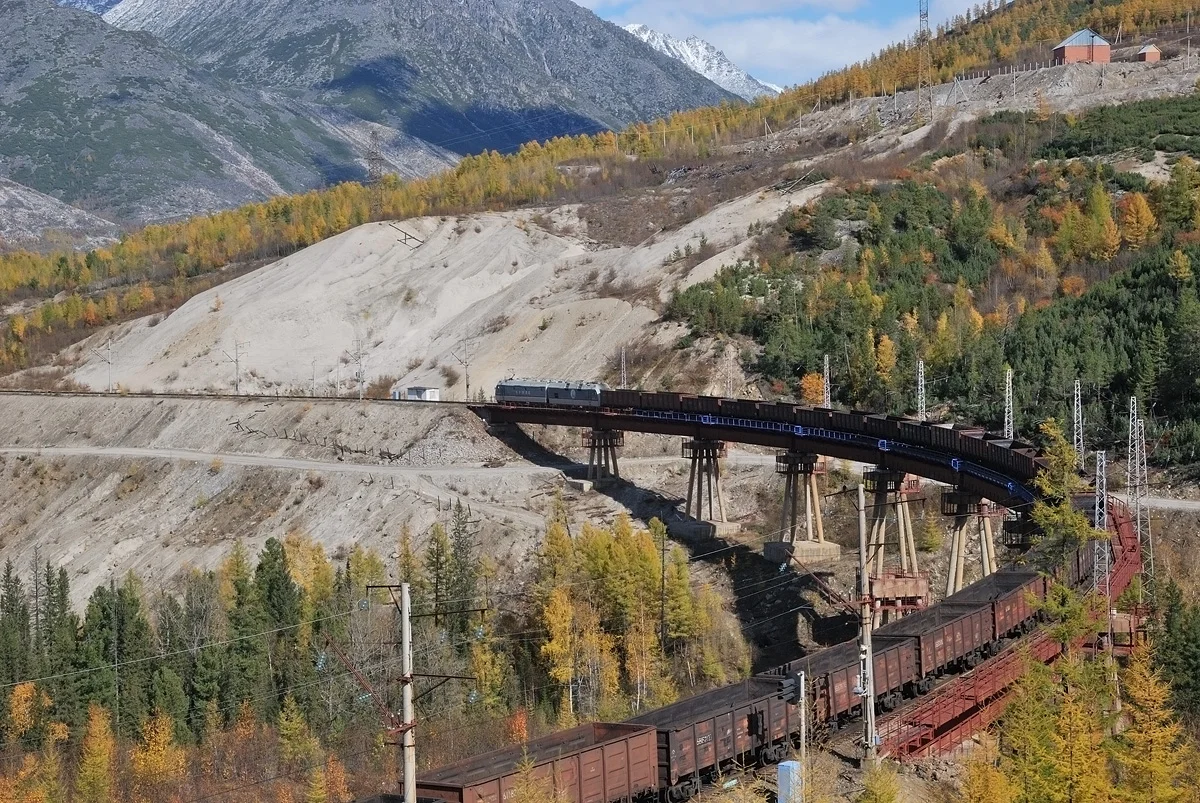 Мокринский железнодорожный мост, Чувашия
Неиспользуемый ныне по прямому назначению объект, впечатляющий длиной, высотой и напоминающий древнеримские акведуки. В декабре 2015 года жители деревни Мокры составили коллективное обращение с просьбой «сохранить и взять этот виадук под защиту государства, как архитектурно-исторический памятник начала XX века». 
Они были услышаны. Мост 
построен в 1918 году, и на тот 
момент он был вторым по 
величине в Европе 
железобетонным сооружением.
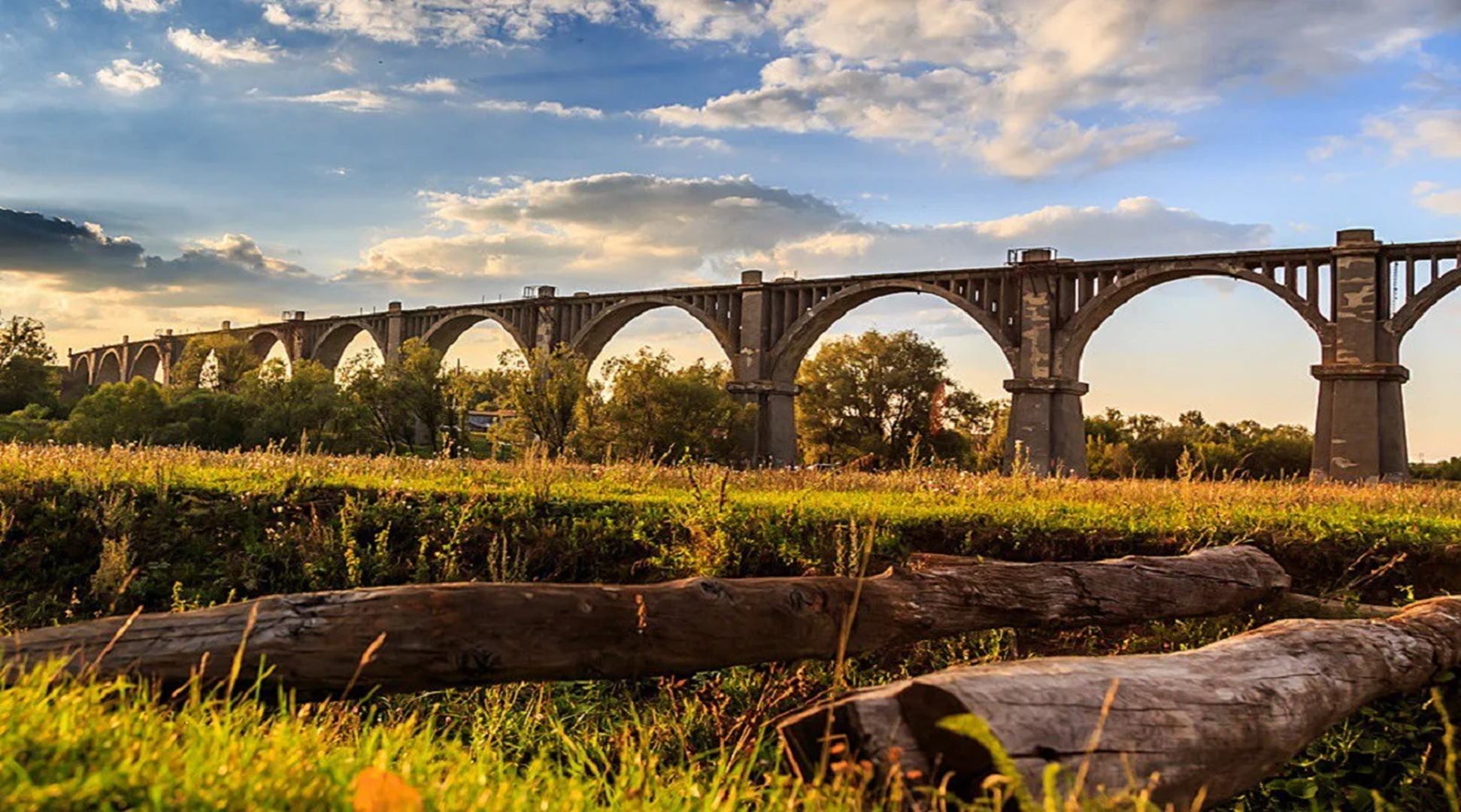 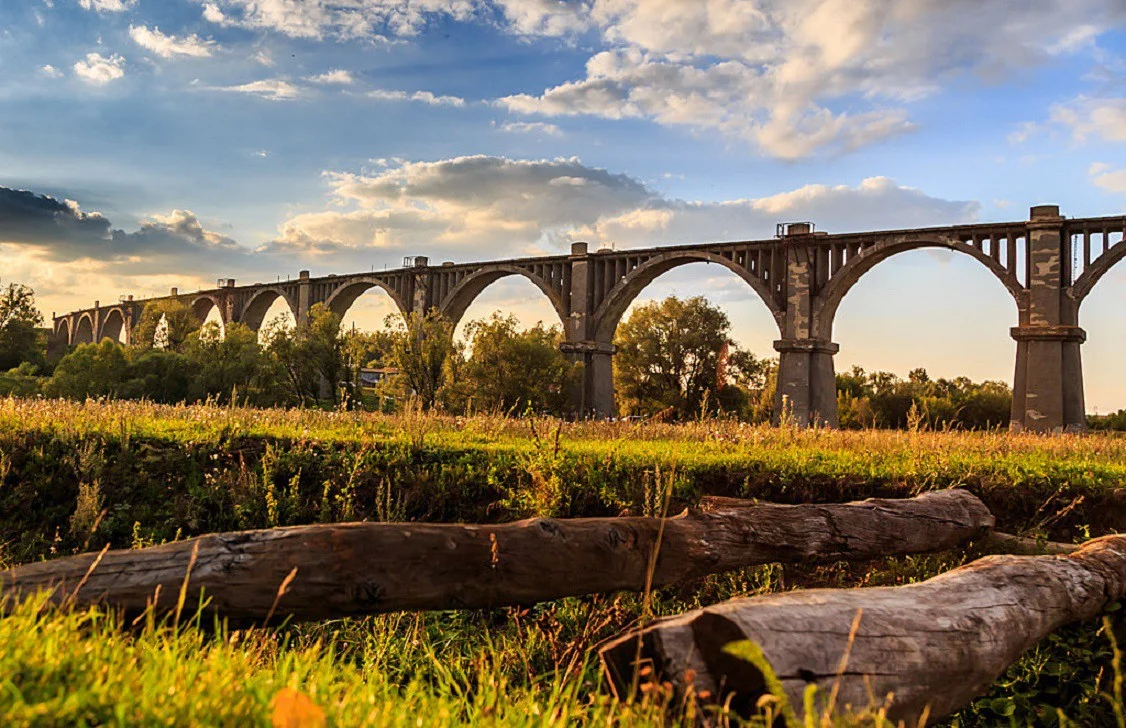 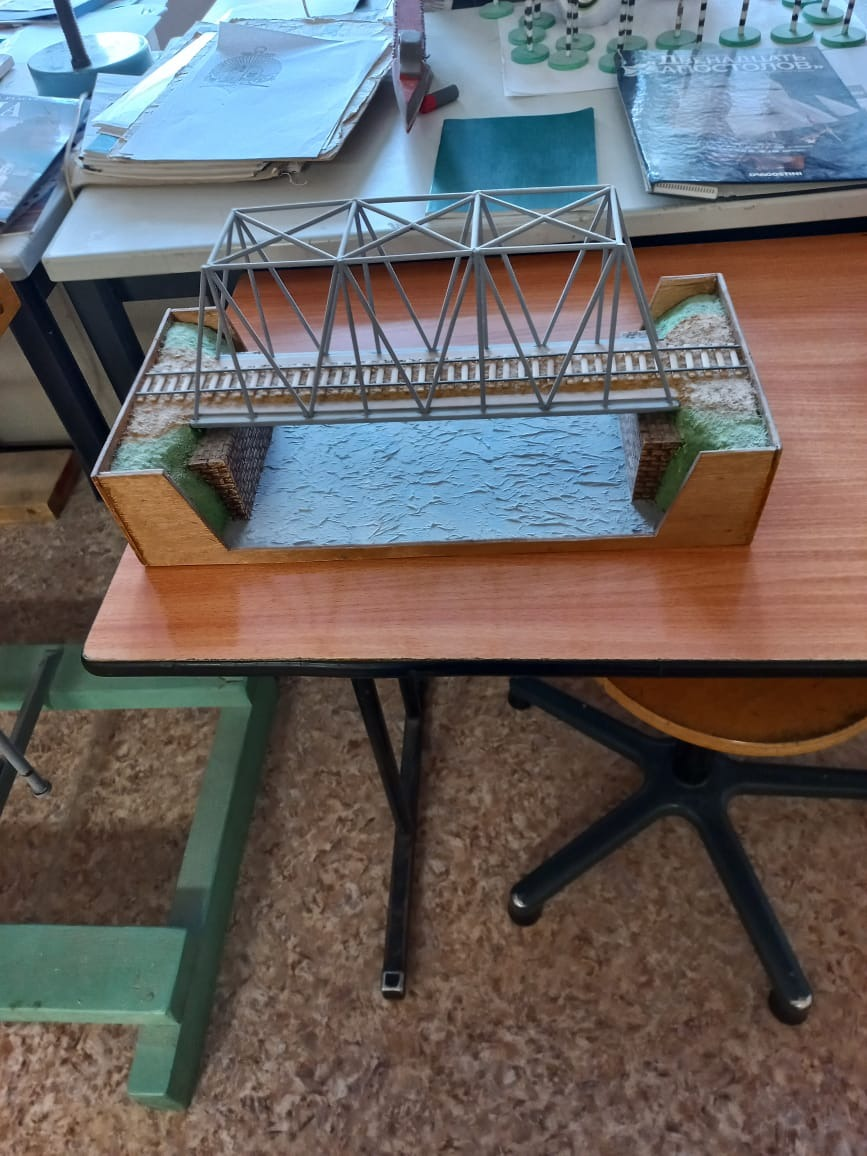 Деревянный мост – это конструкция, которая состоит из элементов на основе древесины. Такие сооружения традиционно использовались для переправ, когда технологии только начинали свое развитие.
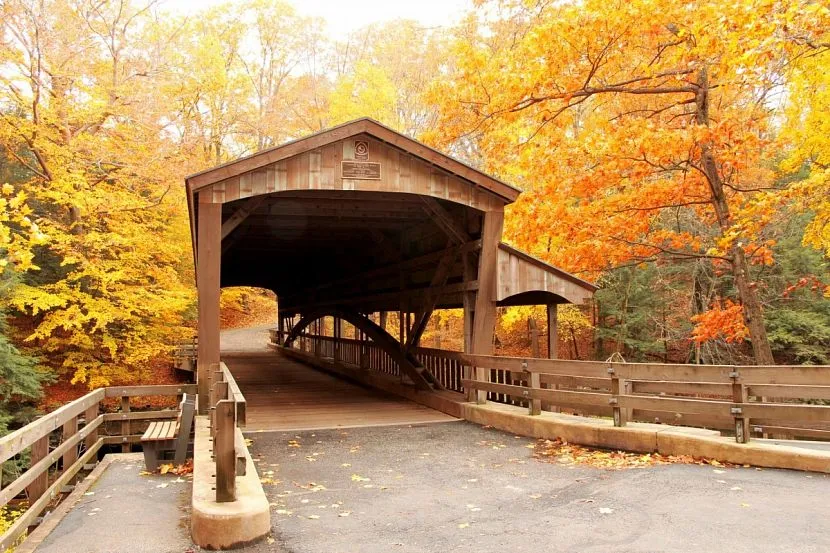 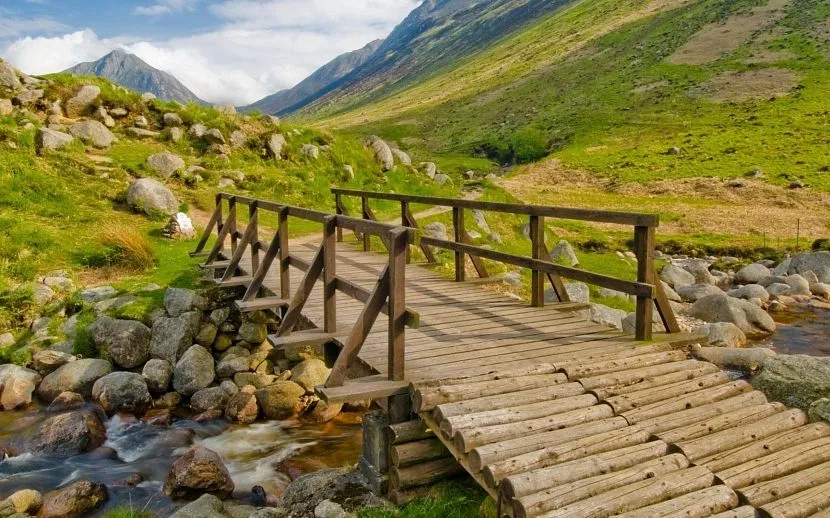 Деревянные мосты различаются весом груза, который они способны выдержать, а также размером пролета между опорами. Эти характеристики зависят от прочности балок строения. Древесина достаточно гибкая и устойчива к постоянным нагрузкам, поэтому длина пролета может составлять около 10 метров. Опирается конструкция обычно на края водоема или другого препятствия, в этих местах создают небольшие площадки для устойчивости. При значительной ширине преграды возникает необходимость в искусственном сужении берегов. Еще одним способом является установка дополнительных опор по всей длине строения, которые будут удерживать его на одном уровне. В настоящее время опоры выполняют из бетона, но раньше технологии изготовления не позволяли использовать этот материал. По этой причине мосты опирались на деревянные и каменные сваи, которые приходилось дополнительно укреплять и периодически ремонтировать.
Исключительное значение имели деревянные мосты во время Великой Отечественной войны. Для наступательных операций советской армии и обеспечения ее транспортными коммуникациями было возведено большое число деревянных мостов различных видов и систем. Примечательна и роль некоторых мостов в военные годы. Например, Володарский мост в годы Великой Отечественной войны использовался как дублер Финляндского железнодорожного моста, по нему производилась переброска подвижного состава на правый берег Невы.
А вот Ново-Московский мост через Обводный канал служил переправой к стратегически важным объектам – штабу и центру управления по заминированию. Это здание бывшего Фрунзенского универмага, расположенное на правом берегу Обводного канала, по адресу Московский пр., 60. В случае захвата Ленинграда немецко-фашистскими войсками, отсюда, с пульта управления, были бы взорваны заводы, плотины, мосты и другие стратегические объекты. К счастью, советская армия и жители Ленинграда отстояли город.
Макет моста
Мы тоже решили попробовать сделать мосты: из дерева и металлической конструкции. И вот , что у нас получилось.
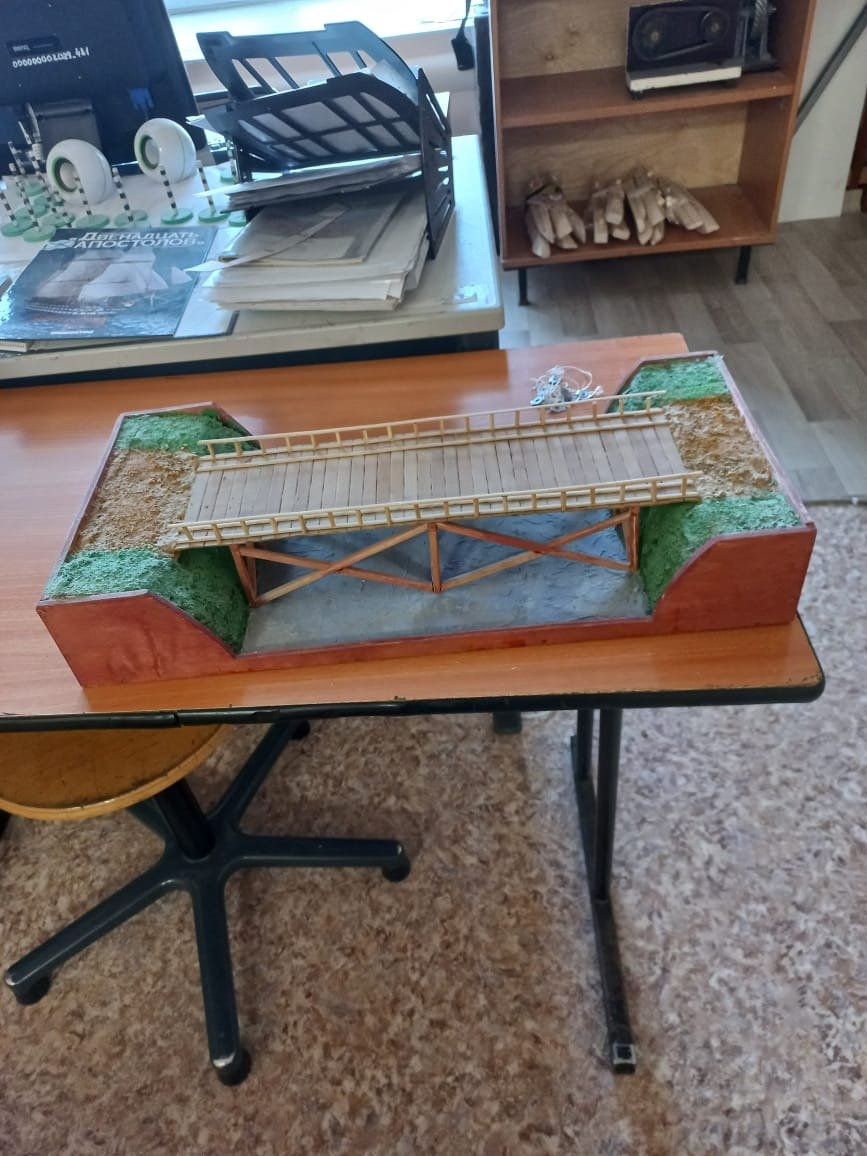 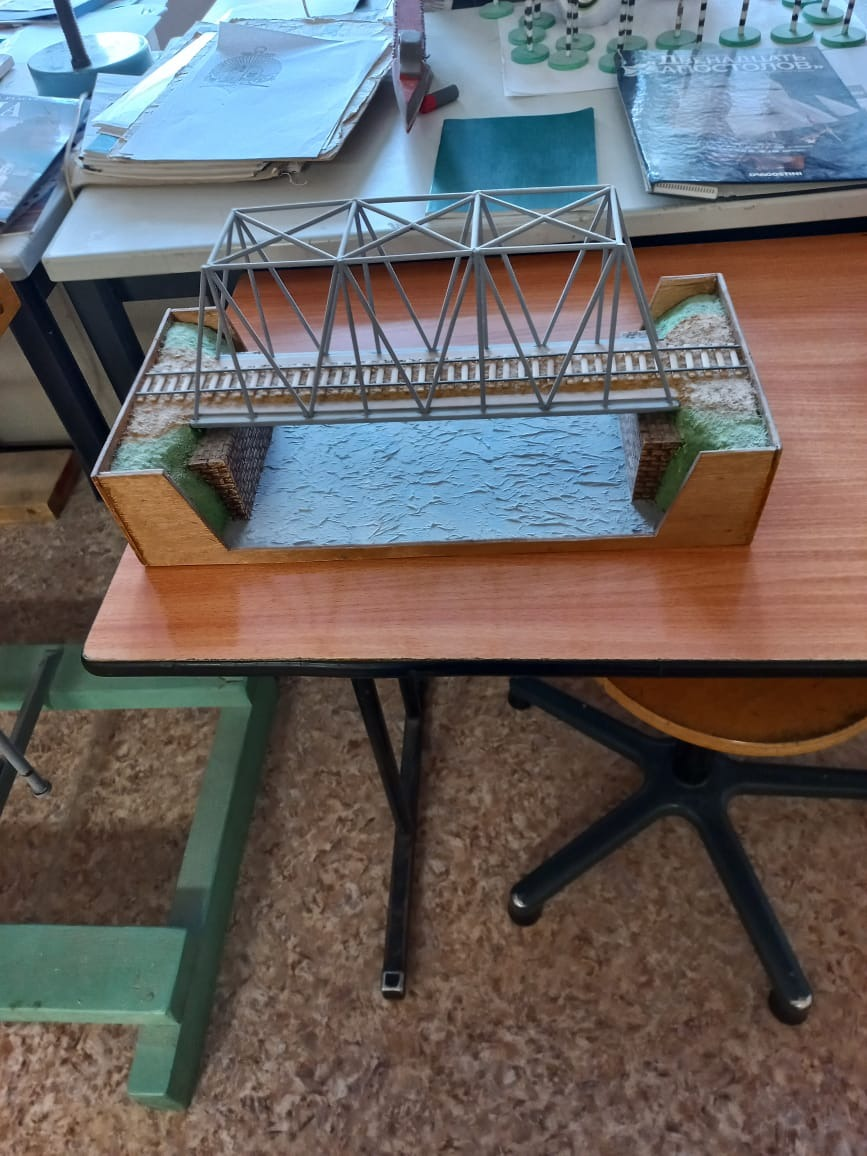